DAVPR Results:2019-11-07 PI Meeting
Andrew Hirzel
Advisor: Dennis McGillicuddy
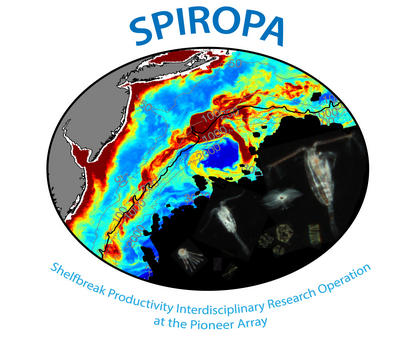 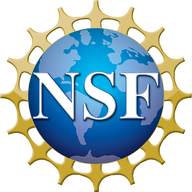 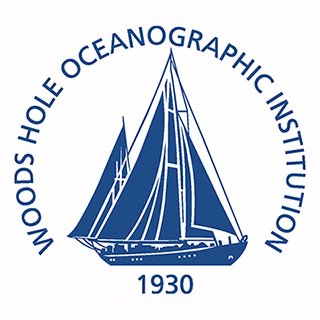 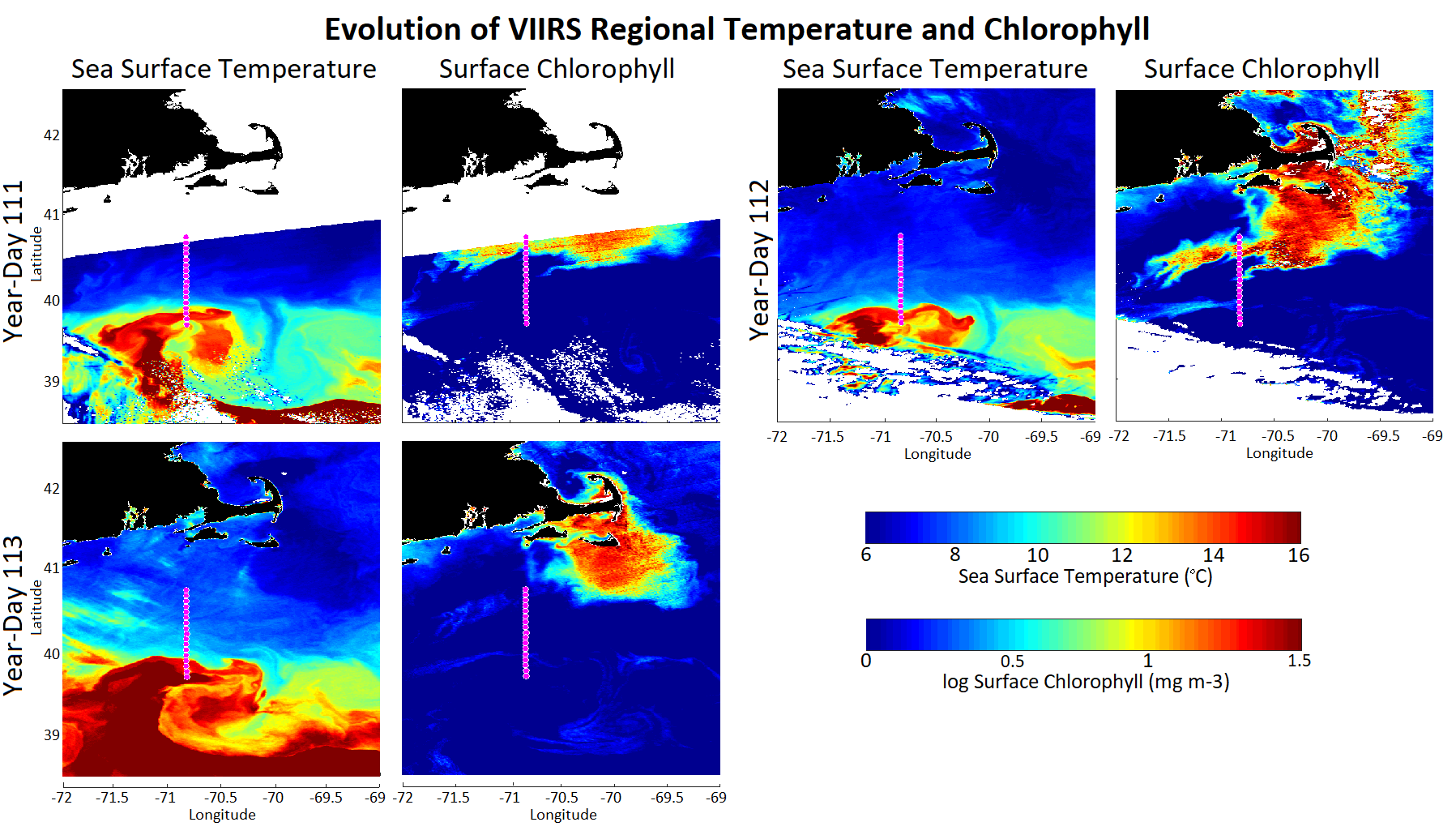 AR29 Eddy Filament (West of Transect)
2
Overview:1. TN368 High Salinity Diatom Bloom2. Overview of variability of chlorophyll at the front    (all three cruises)
3
TN-368 Transect 37
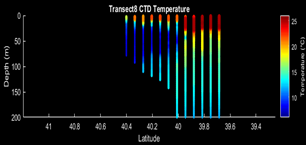 TN-368 Transect 37 Chlorophyll
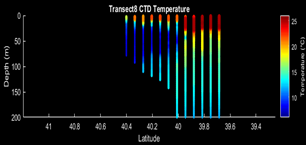 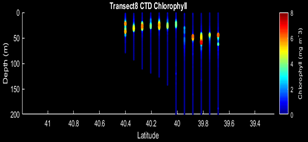 TN-368 Transect 37 Diatom Chains
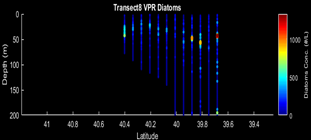 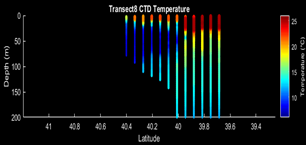 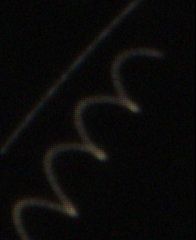 TN-368 Transect 37 Colonial Alga
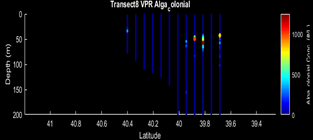 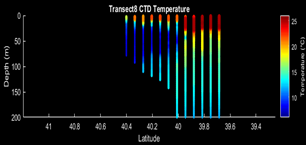 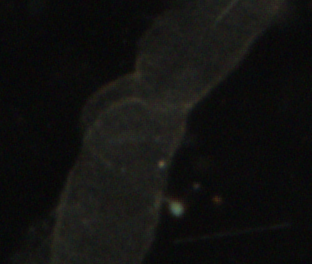 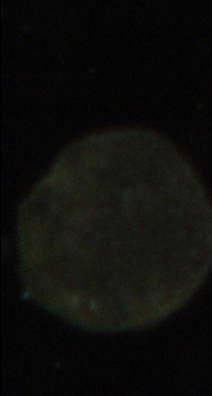 TN-368 Transect 37 Small Copepods
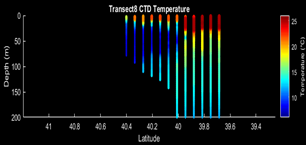 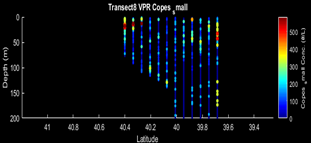 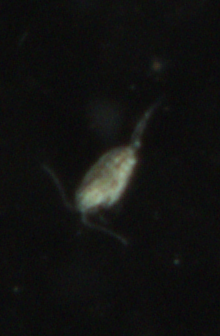 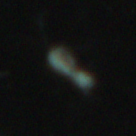 TN-368 Transect 37 Trichodesmium
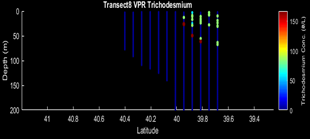 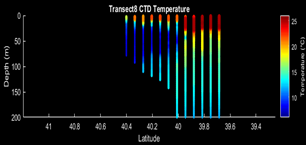 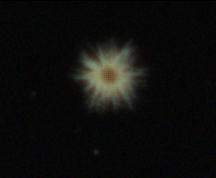 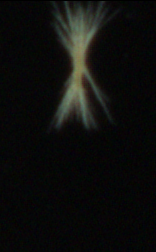 TN-368 Transect 37 Ammonium
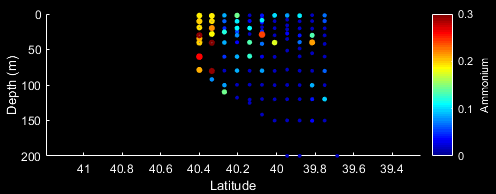 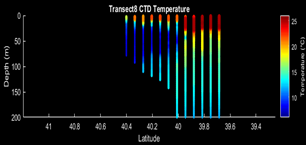 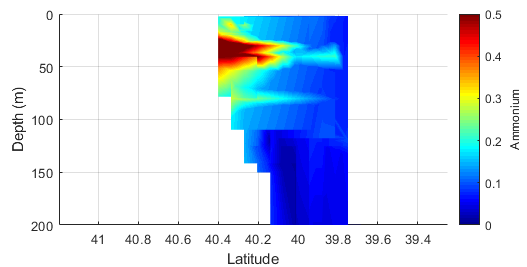 TN-368 Transect 11
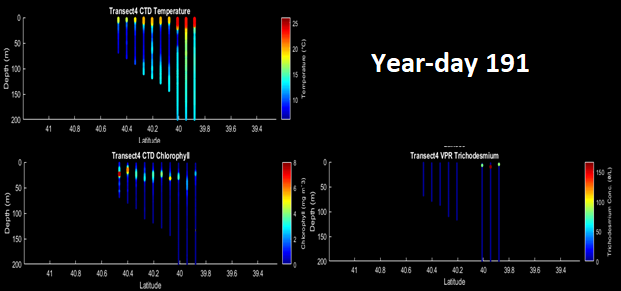 TN-368 Transect 17-19
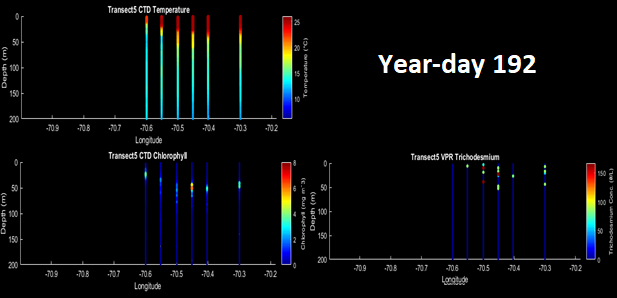 12
TN-368 Transect 26
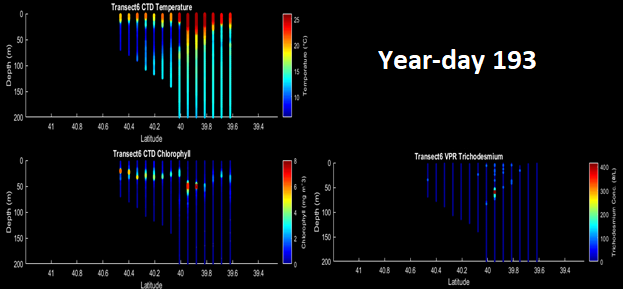 13
TN-368 Transect 37
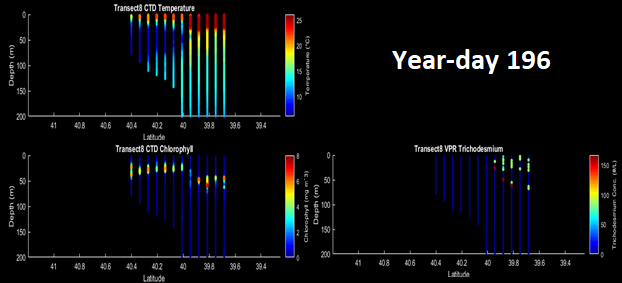 14
TN-368 Transect 44
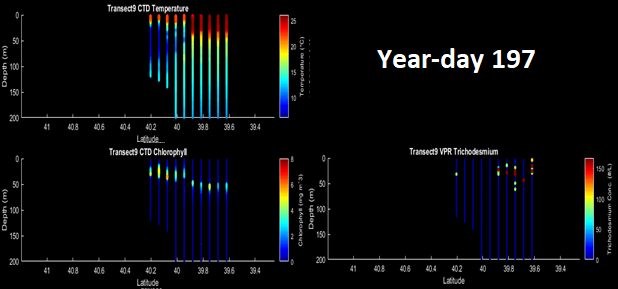 15
TN-368 Transect 52
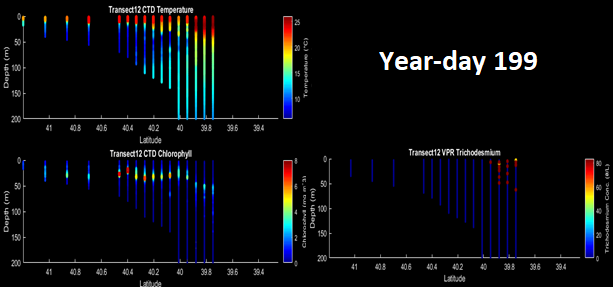 Frontal Alignment Methodology
1
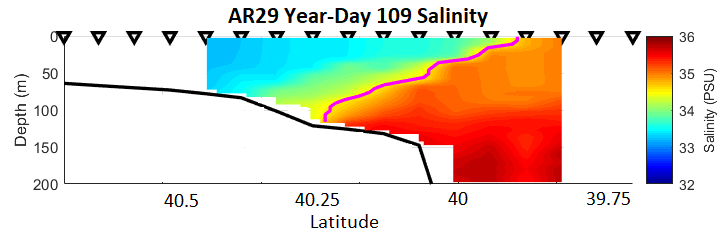 3
Frontal Alignment Methodology
2
1
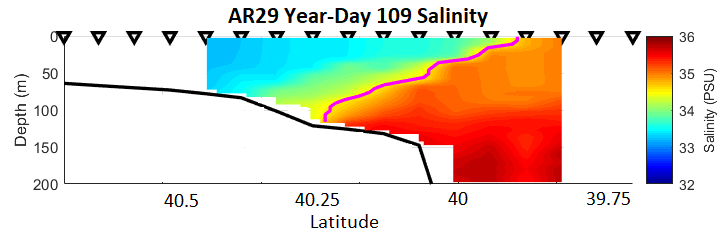 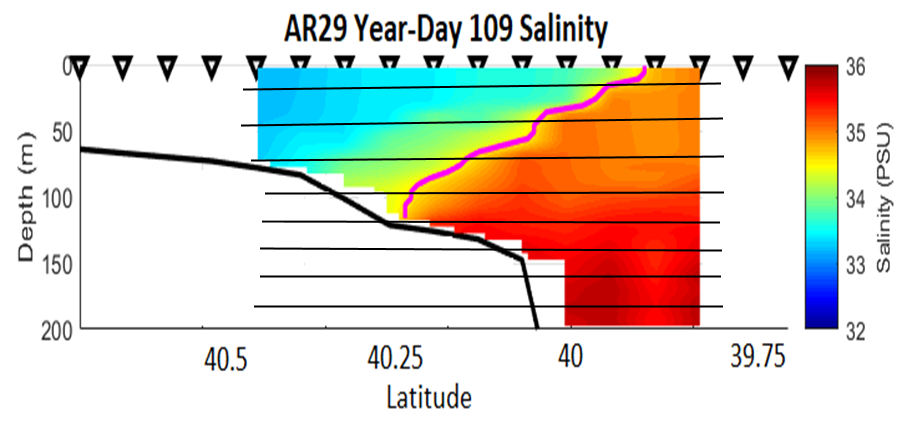 Frontal Alignment Methodology
2
1
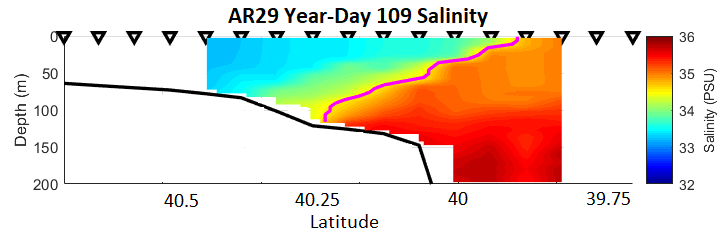 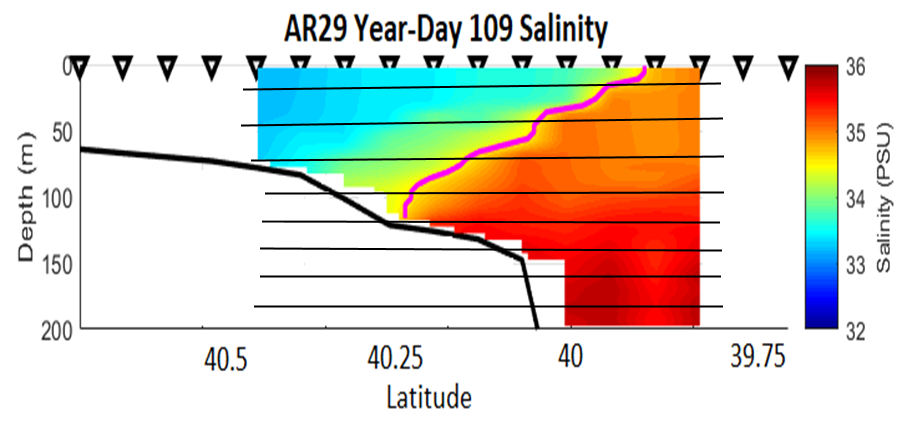 3
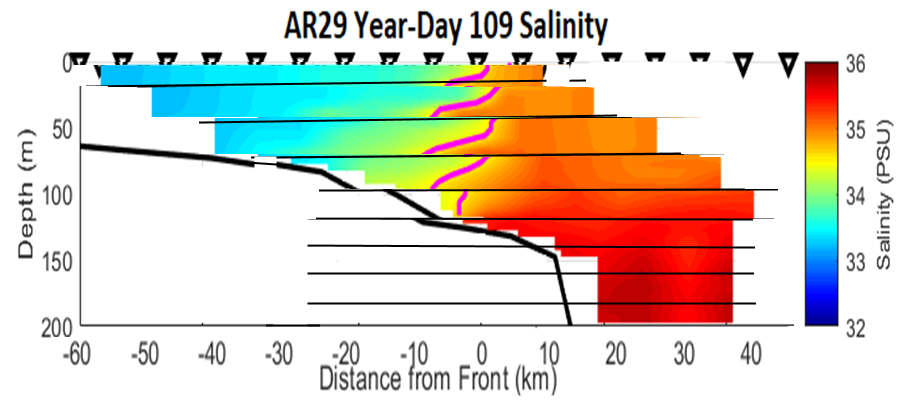 Frontal Alignment Methodology
2
1
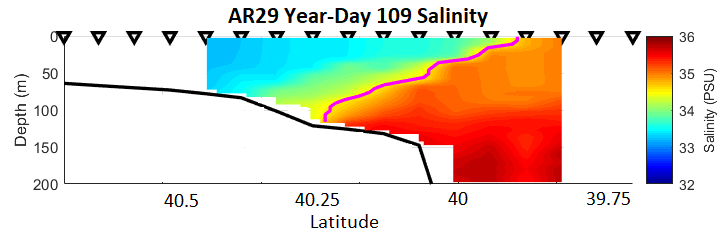 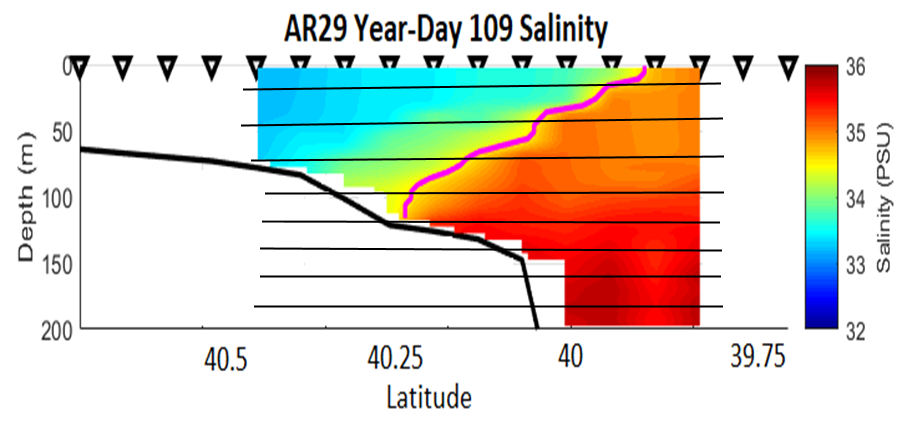 3
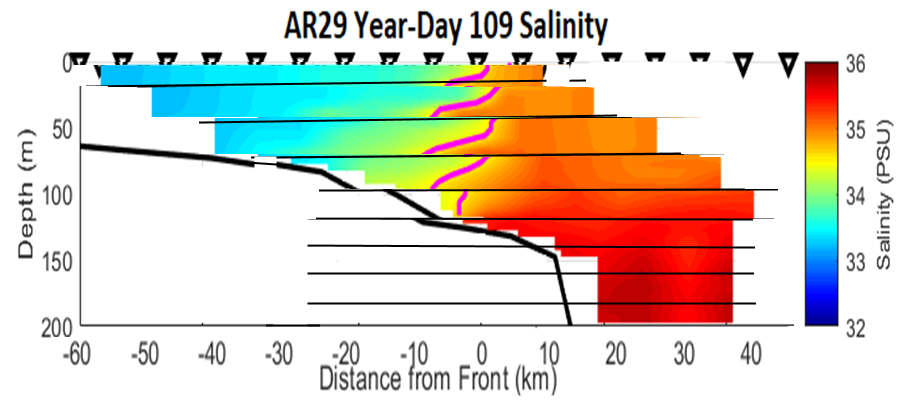 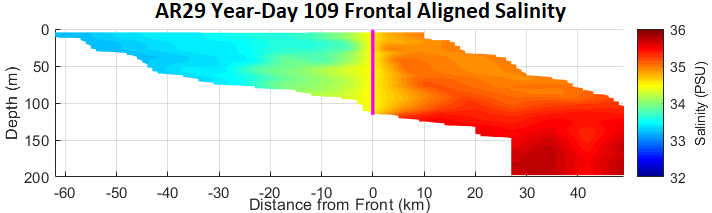 Result
20
AR29 Preliminary Results
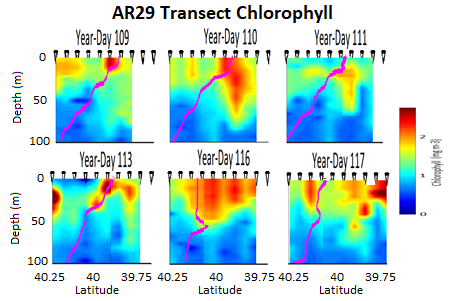 AR29 Preliminary Results
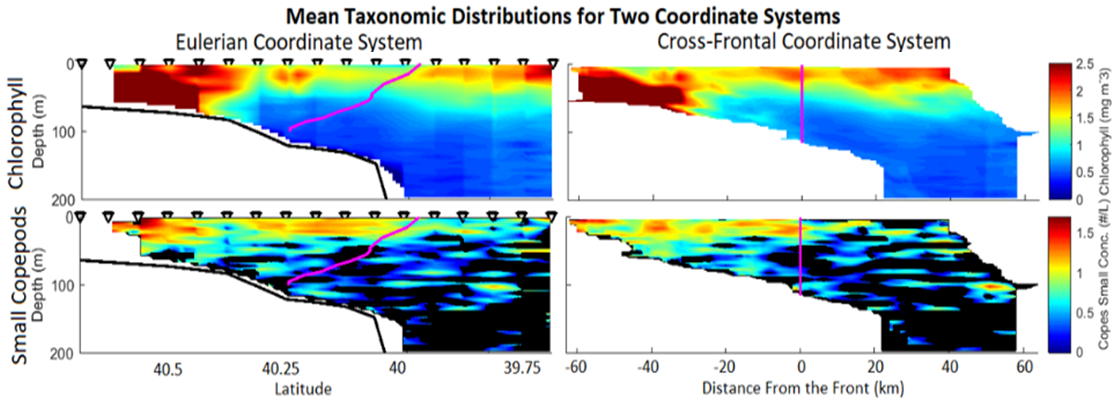 22
AR29 Preliminary Results
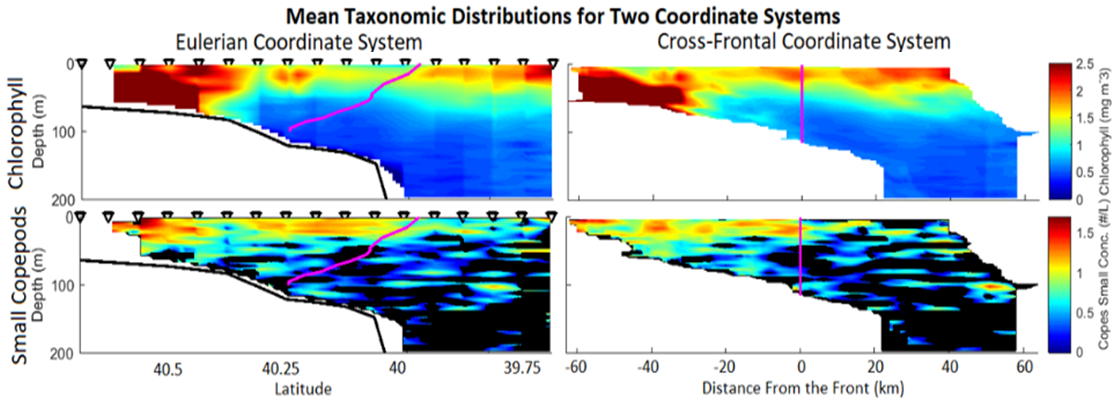 23
RB19-04 Preliminary Results
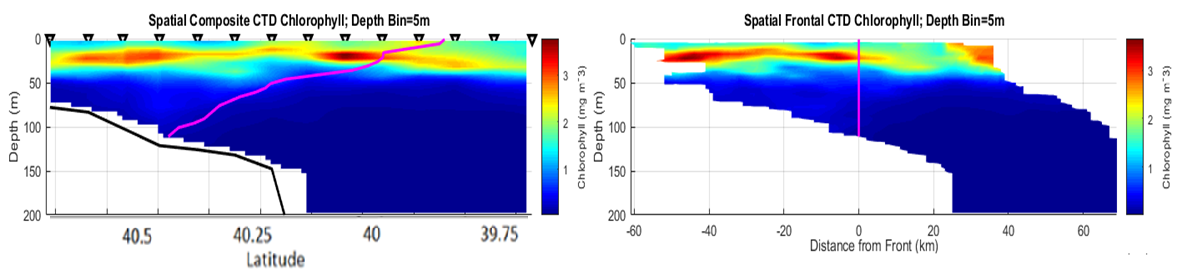 RB19-04 Preliminary Results
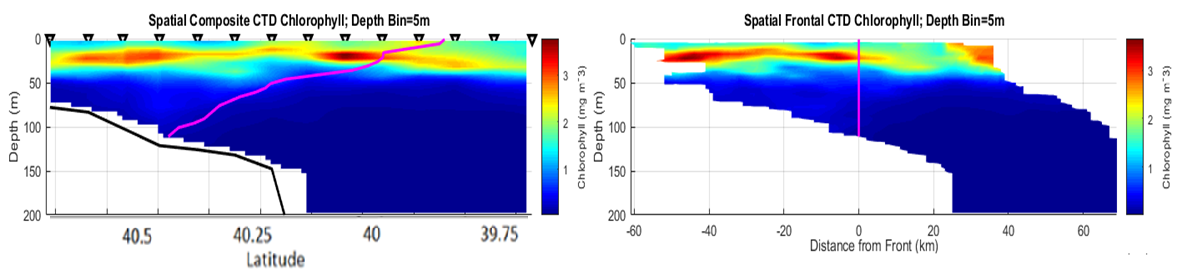 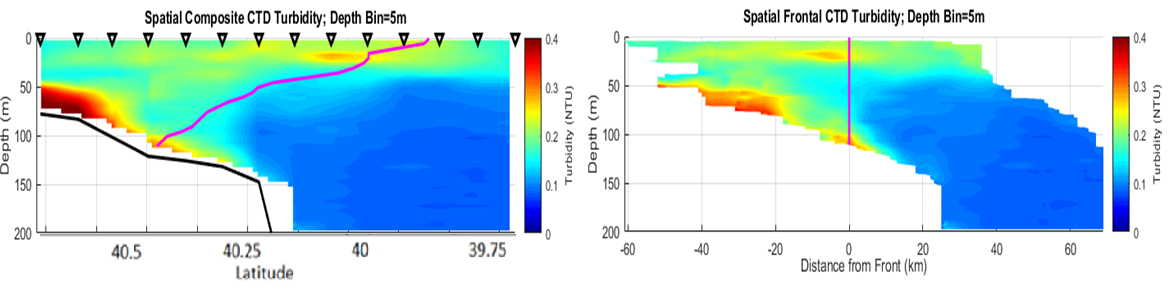 RB19-04 Preliminary Results
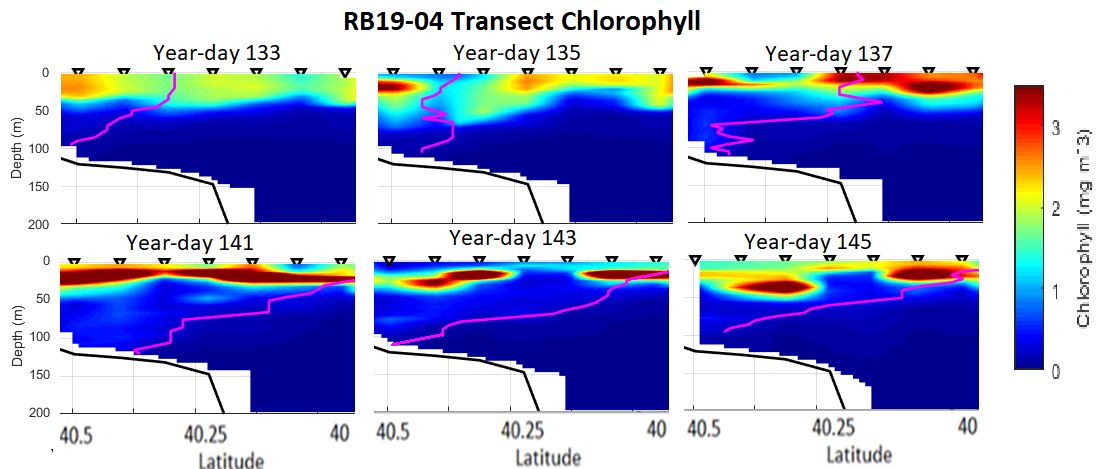 TN368 Preliminary Results
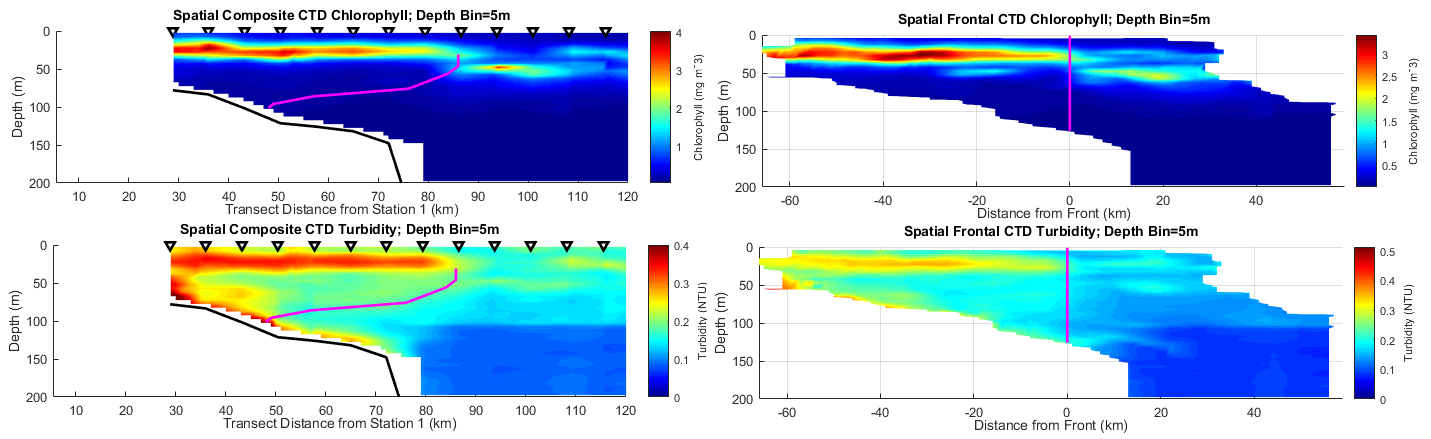 27
TN368 Preliminary Results
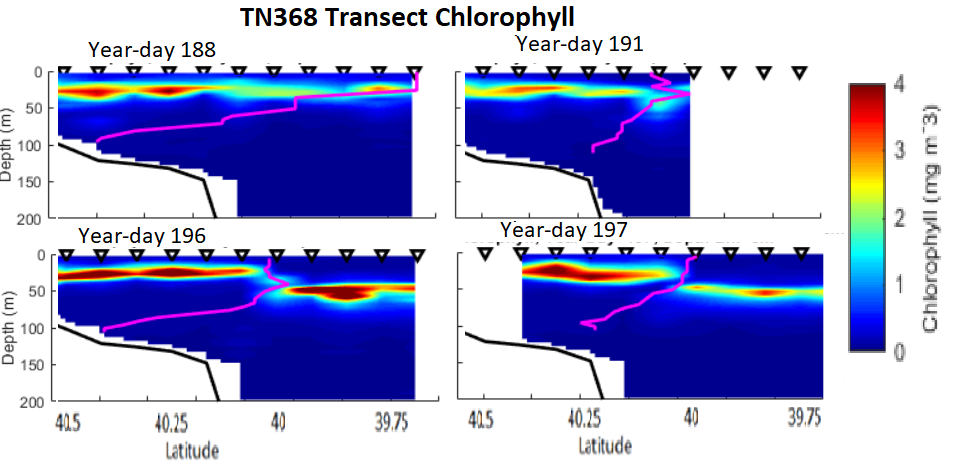 28
Conclusion
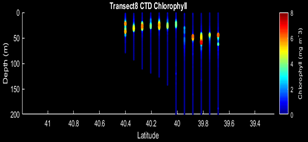 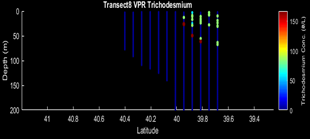 Conclusion
RB19-04/TN368
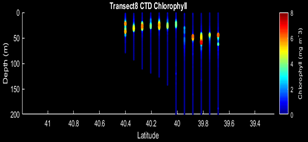 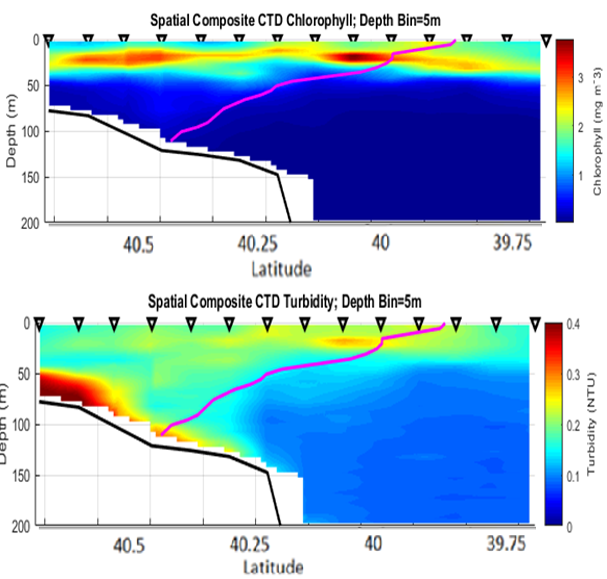 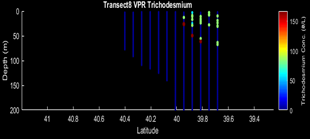